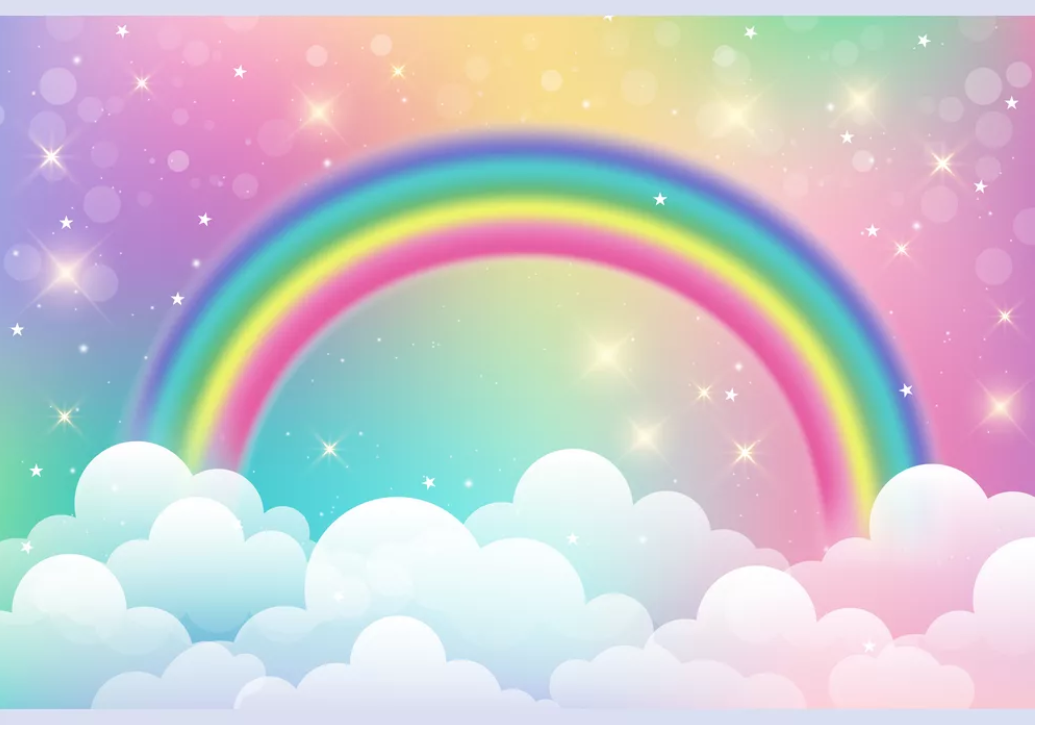 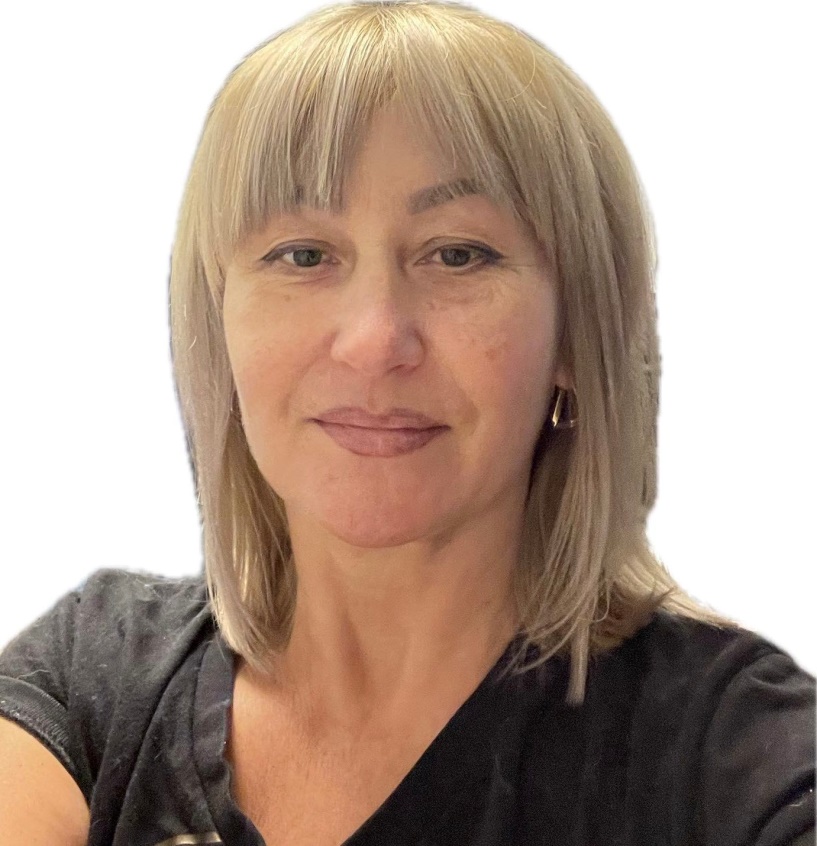 Життєве кредо
 
 Дивлюсь на діток — серденько радіє,Такі красиві, гарні всі такі.А значить, люди, є у нас надія,Хоч і дороги наші непрості,Але все буде добре, я це знаю,Бо діти мудрі – наше майбуття!
І я їх всіх до серця пригортаю,Бо ж наші діти — це і є життя
Завгородня Світлана Анатоліївна
Вихователь вищої категорії